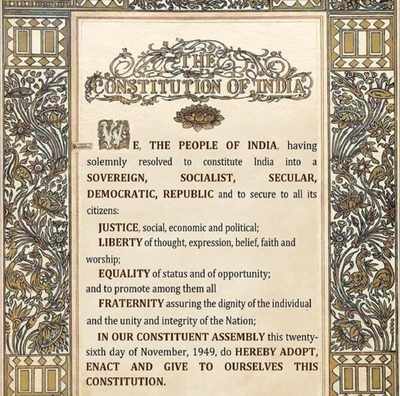 Need for a Constitution
[Speaker Notes: Notes for Teacher - < Information for further reference or explanation >
Suggestions: <Ideas/ Images/ Animations / Others – To make better representation of the content >
Source of Multimedia used in this slide -  <Please provide source URL where we find the image and the license agreement> 
https://commons.wikimedia.org/wiki/File:CONSTITUTION_PREAMBLE.jpg (TimesofIndia)]
Need for a Constitution
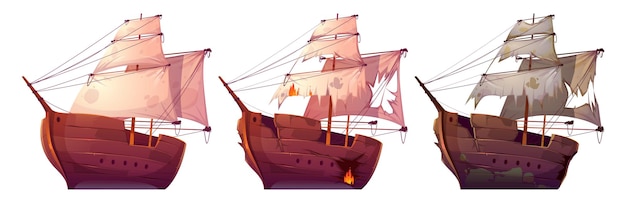 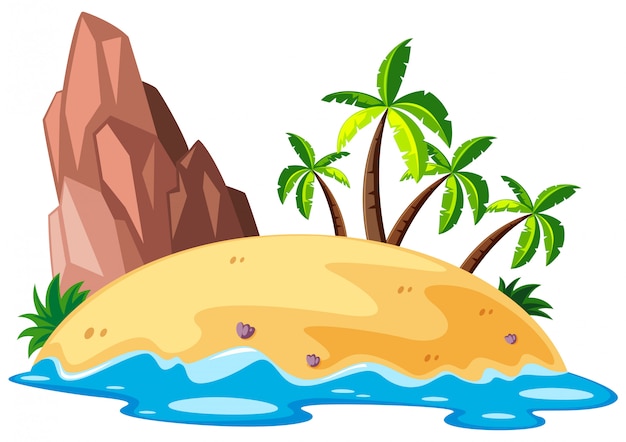 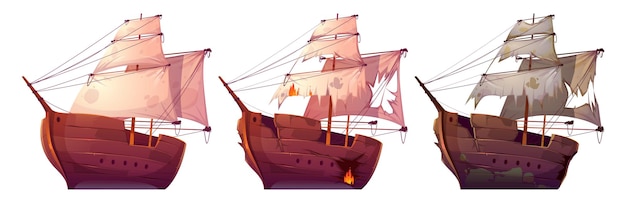 They moved to a small island in the middle of the Pacific
Passengers were on a holiday
There was a violent storm, many died, few survived
A ship carrying passengers was sailing through the Pacific Ocean
The island had plentiful resources and they settled there
[Speaker Notes: Notes for Teacher - < Information for further reference or explanation >
1.The present story is based on ‘Thomas Hobbes’ theory of human nature. The teacher is expected to read the story beforehand and tell it in his/her own words to make it lively. The teacher may start the transaction by saying that, “Today I am going to tell you a story. ......... Are you all ready?”
2. The teacher may pause for a while and ask the students about the location of Pacific Ocean.
Suggestions: <Ideas/ Images/ Animations / Others – To make better representation of the content >
Source of Multimedia used in this slide -  <Please provide source URL where we find the image and the license agreement> 
Boat - https://www.freepik.com/free-vector/wooden-ships-isolated-wood-boats-with-white-sails_25581763.htm (upklyak)
Island https://www.freepik.com/free-vector/scene-with-island-sea_4882520.htm (brgfx)]
Need for a Constitution
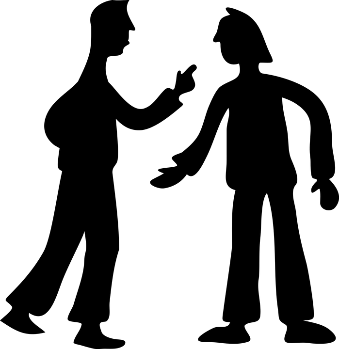 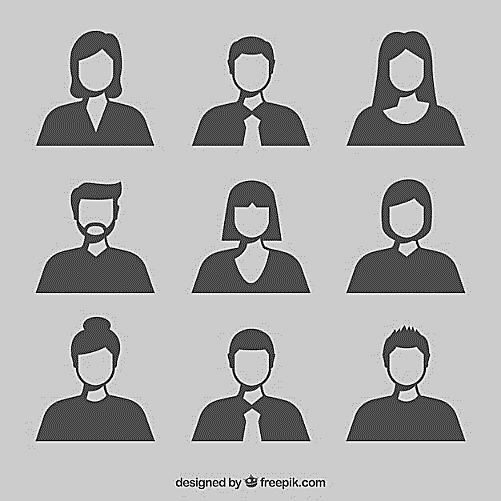 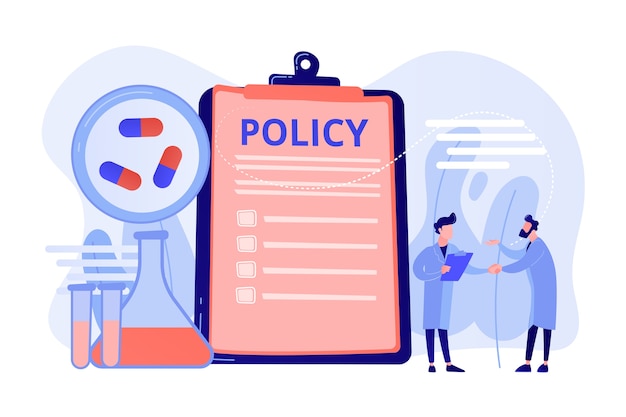 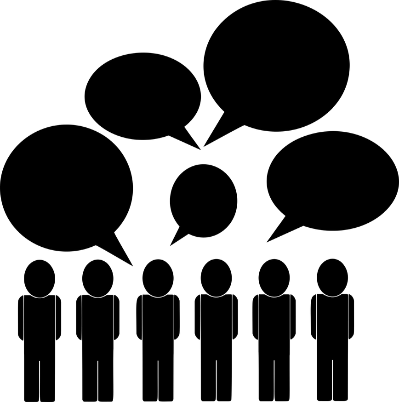 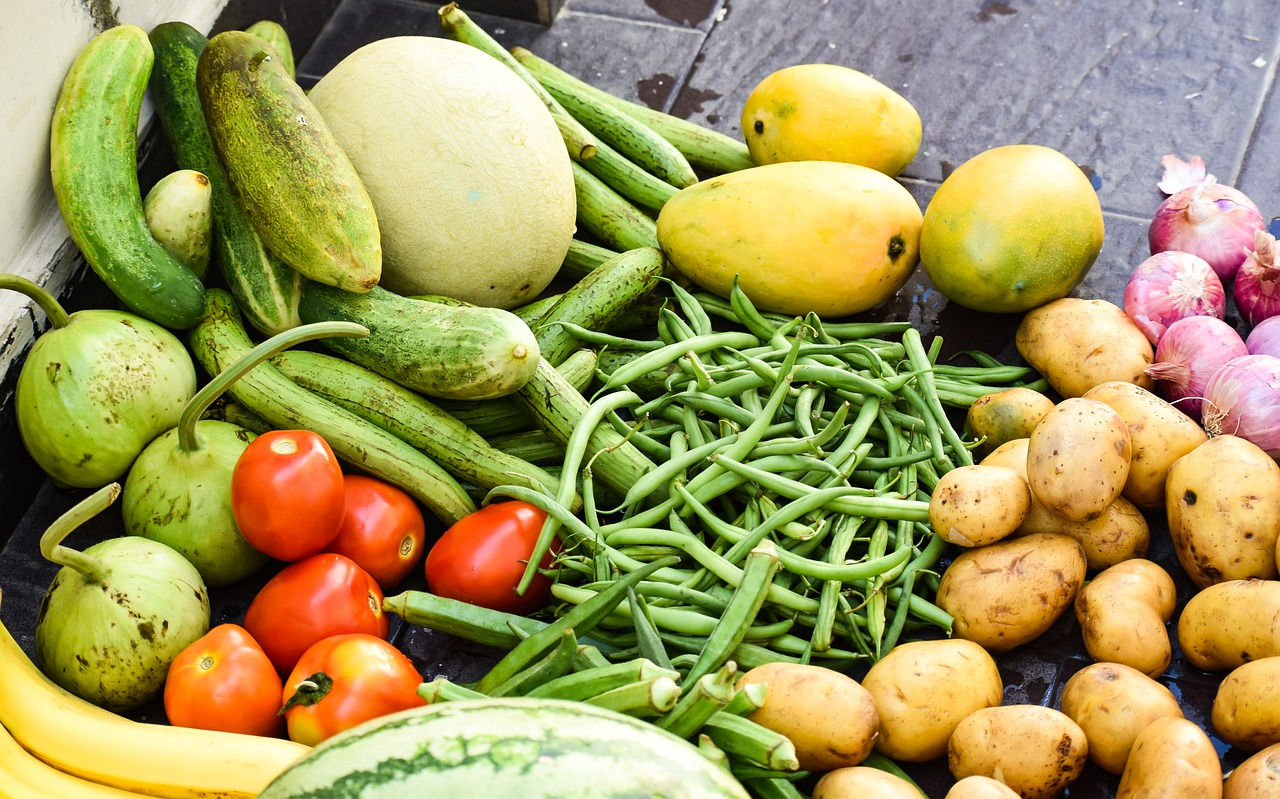 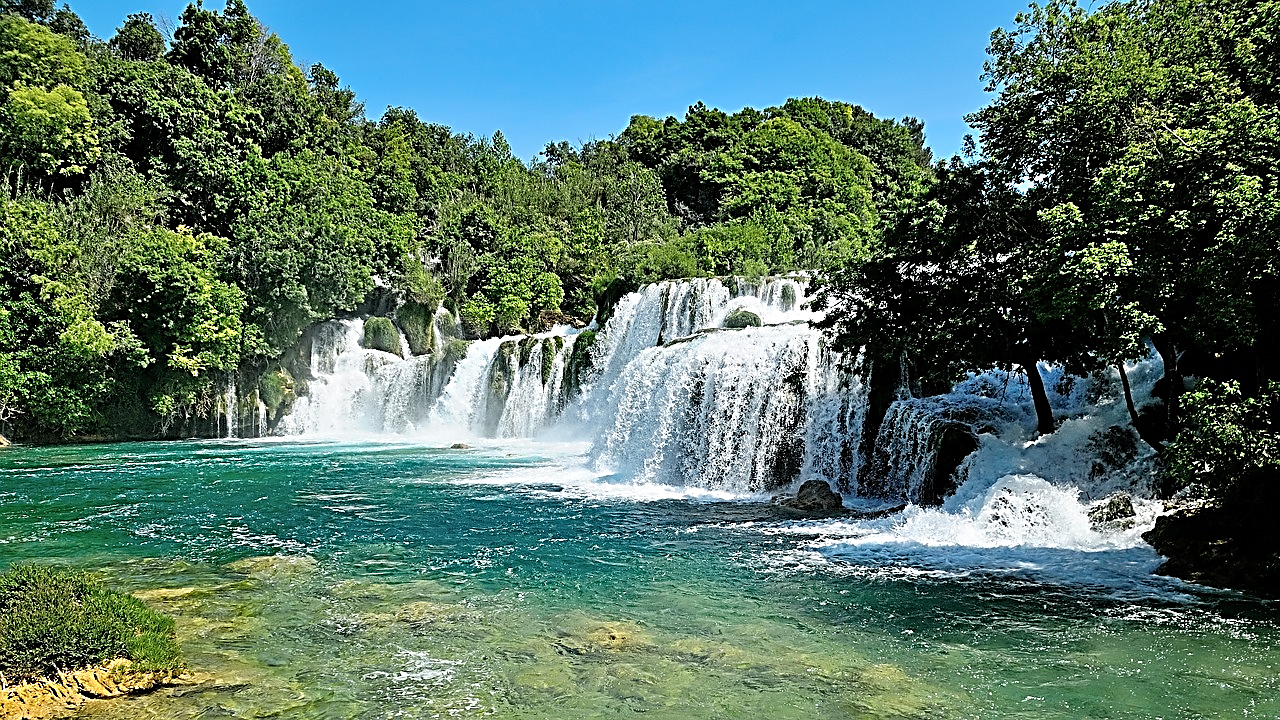 Quarrels over food and water, mighty won against weak
Groups emerged, people divided. Peace, harmony lost
Representatives of each group met, made rules, Constitution was framed
[Speaker Notes: Notes for Teacher - < Information for further reference or explanation >
The teacher may ask the question, “Imagine, you were one of the victims of the ship wreck, what you would you have done? ……… After all the responses from the student’s side, the teacher will thank the students for their answers and say, “Now listen to what the victims of the ship wreck did”.) Suggestions: <Ideas/ Images/ Animations / Others – To make better representation of the content >
Source of Multimedia used in this slide -  <Please provide source URL where we find the image and the license agreement> 
Quarrel - https://pixabay.com/vectors/argument-conflict-discussion-fight-1299108/
Veggies -https://pixabay.com/photos/vegetables-fruits-food-salad-fruit-5313942/
Water -https://pixabay.com/photos/krka-waterfall-croatia-nature-park-987021/
Grp- https://www.freepik.com/free-vector/modern-pack-silhouette-avatars_1292965.htm#&position=3&from_view=detail#&position=3&from_view=detail (freepik)
Representatives- https://pixabay.com/vectors/communicate-communication-conference-2028004/
Rules-https://www.freepik.com/free-vector/pharmaceutical-policy-clipboard-researchers-tiny-people-pharmaceutical-policy-pharmaceutical-lobby-drugs-production-control-concept-pinkish-coral-bluevector-vector-isolated-illustration_11667046.htm (vectorjuice)]
Primary Need for a Constitution
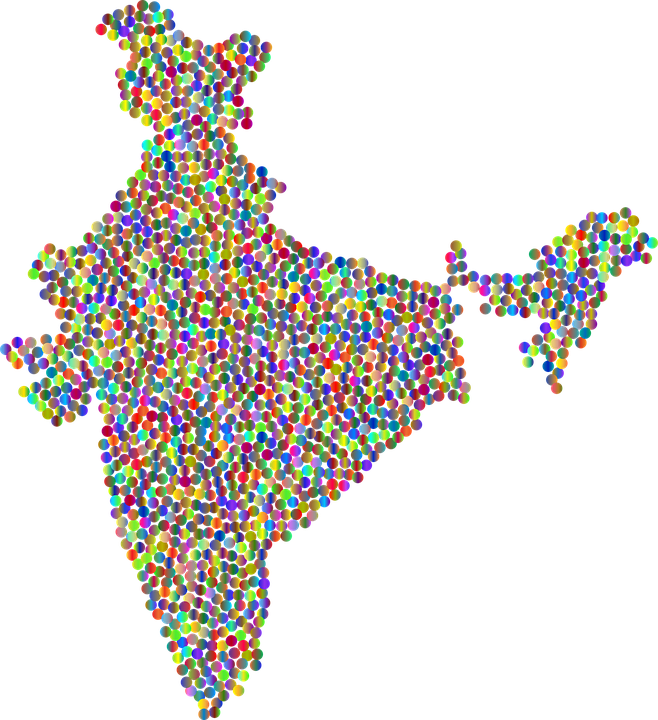 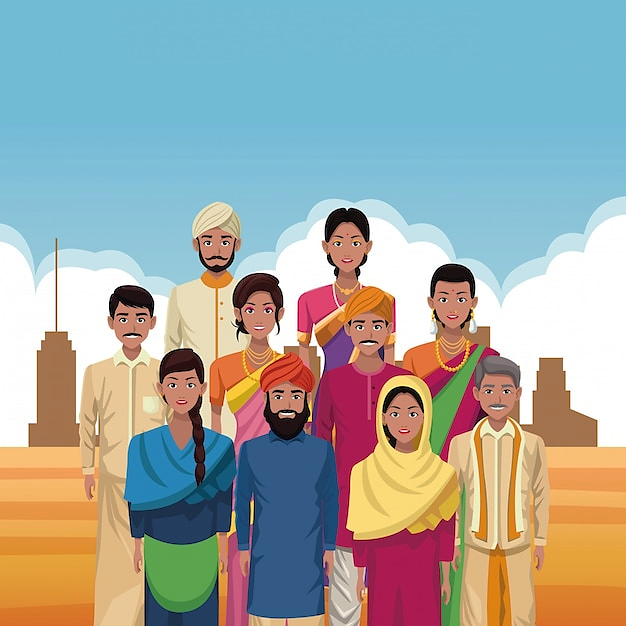 To ensure peace, order and harmony in the nation
[Speaker Notes: Notes for Teacher - < Information for further reference or explanation >
Suggestions: <Ideas/ Images/ Animations / Others – To make better representation of the content >
Source of Multimedia used in this slide -  <Please provide source URL where we find the image and the license agreement> 
https://pixabay.com/vectors/india-circles-dots-map-country-5901199/> 
https://www.freepik.com/free-vector/indian-group-india-cartoon_4887724.htm (jemastock)]
Secondary Need for a Constitution
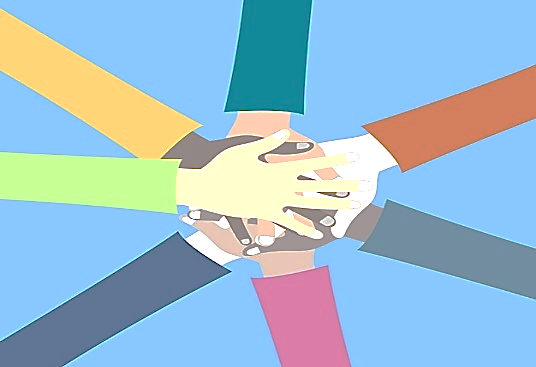 Uniting Factor
Everyone follows rules and regulations
Binds people together
Highest law of the land
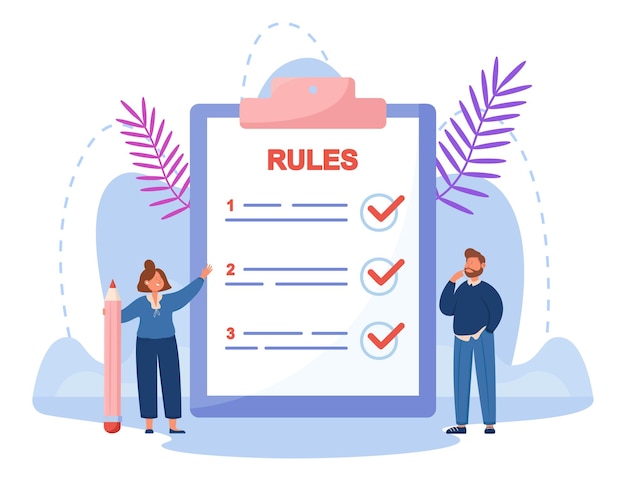 Socialisation of Citizens
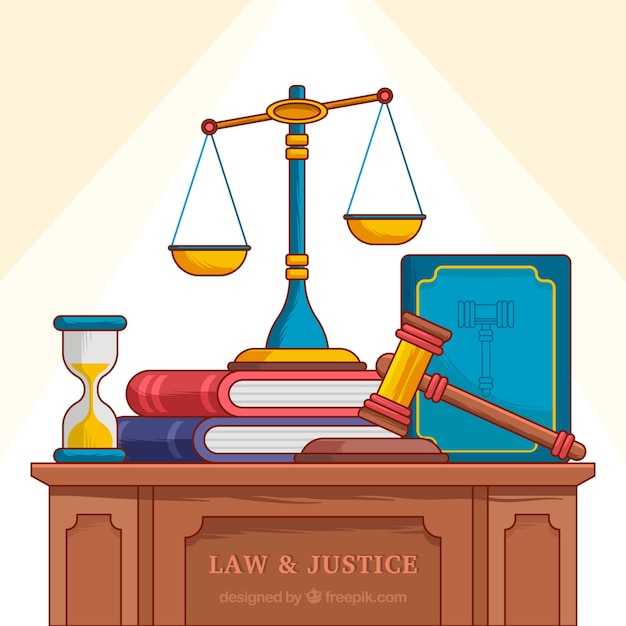 Fundamental Law
[Speaker Notes: Notes for Teacher – < Information for further reference or explanation >

Suggestions: <Ideas/ Images/ Animations / Others – To make better representation of the content >
Source of Multimedia used in this slide -  <Please provide source URL where we find the image and the license agreement> 
1. https://www.freepik.com/free-vector/friends-showing-unity-teamwork_1577715.htm (makyzz)
2.https://www.freepik.com/free-vector/background-with-advocacy-elements_2250056.htm (freepik)
3.https://www.freepik.com/free-vector/tiny-business-people-reading-list-rules-man-woman-making-checklist-control-companys-management-huge-clipboard-flat-vector-illustration-guidance-concept_24644903.htm (pch.vector)]
Secondary Need for a Constitution
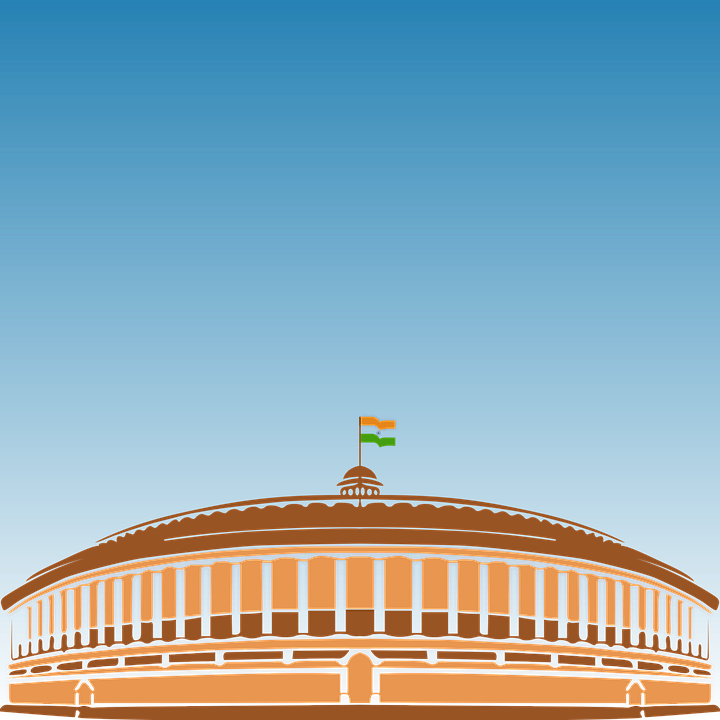 Allocates Power
Distributes power between Legislature , Executive and Judiciary
Guarantees basic rights
RIGHT TO EDUCATION
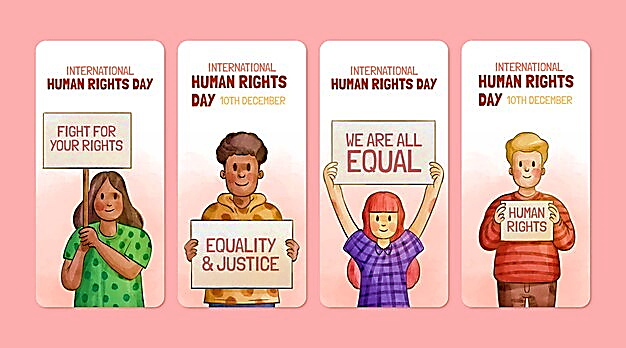 Guarantees Rights
[Speaker Notes: Notes for Teacher – < Information for further reference or explanation >

Suggestions: <Ideas/ Images/ Animations / Others – To make better representation of the content >
Source of Multimedia used in this slide -  <Please provide source URL where we find the image and the license agreement> 
https://pixabay.com/vectors/rajyasabha-bhavan-election-flag-4187959/
https://www.freepik.com/free-vector/watercolor-international-human-rights-day-instagram-stories-collection_20106569.htm (freepik)]
MM INDEX
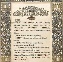 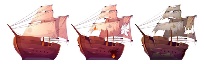 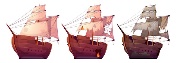 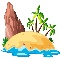 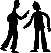 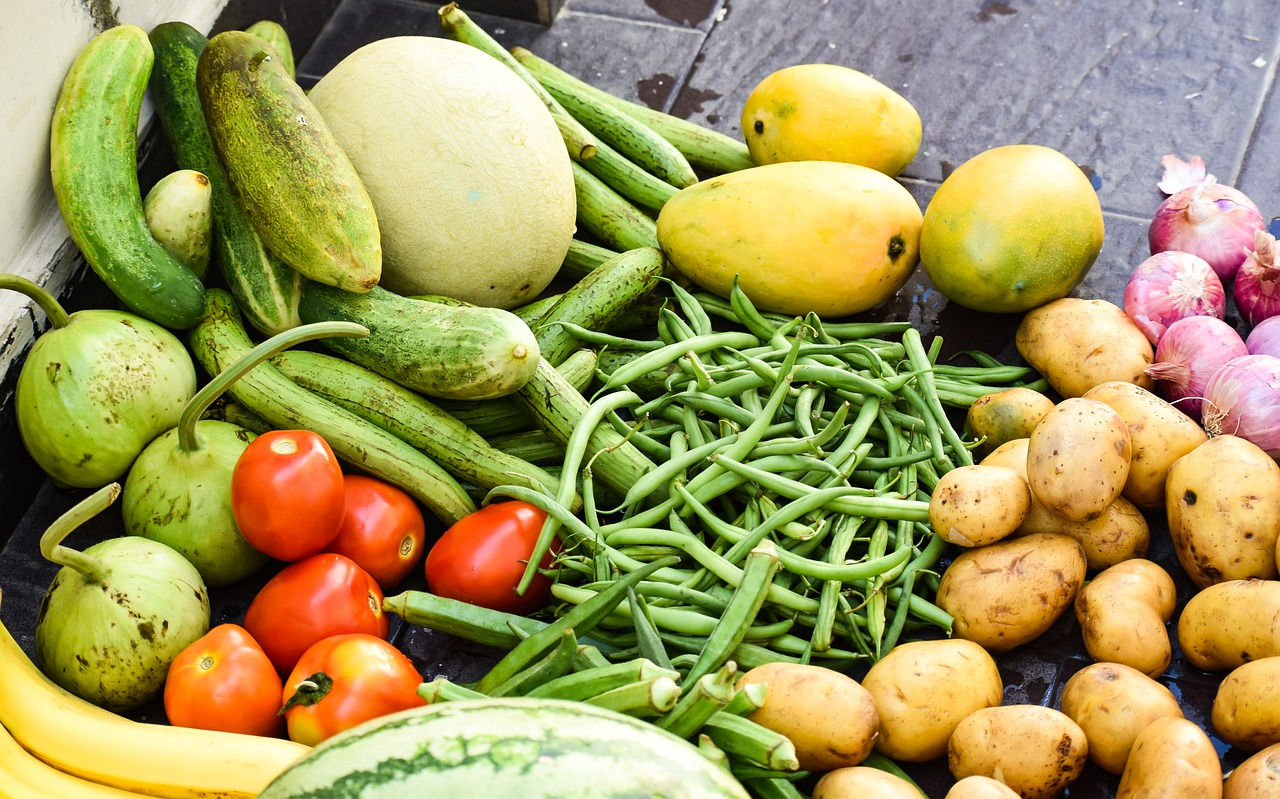 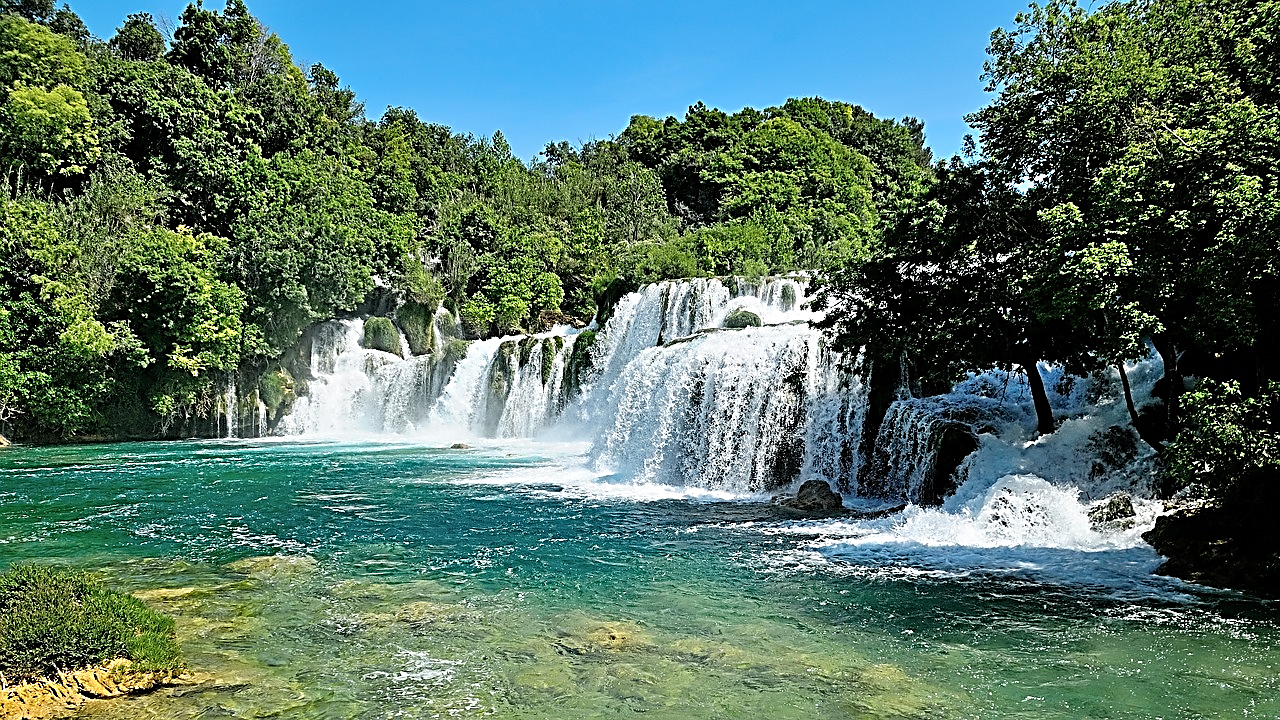 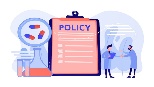 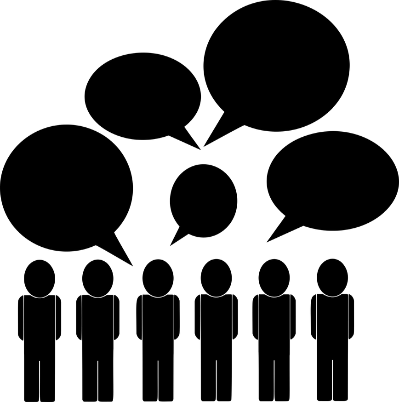 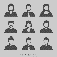 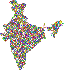 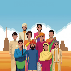 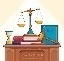 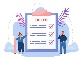 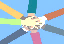 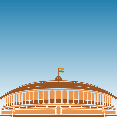 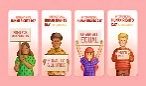 [Speaker Notes: Notes for Teacher - < Information for further reference or explanation >
Suggestions: <Ideas/ Images/ Animations / Others – To make better representation of the content >
Source of Multimedia used in this slide -  <Please provide source URL where we find the image and the license agreement>]